Towards the formation of Moon soil: Mizuna mustard developmental impacts in simulated lunar conditions and compost supplementation.
Collin Topolski, Mitchell Villafania, Paulina Slick, Ella Rowe, Parker Mann & Hugo Castillo, Ph.D. 
Department of Mechanical Engineering & Human Factors and Behavioral Neurobiology, Embry-Riddle Aeronautical University, Daytona Beach FL 32114
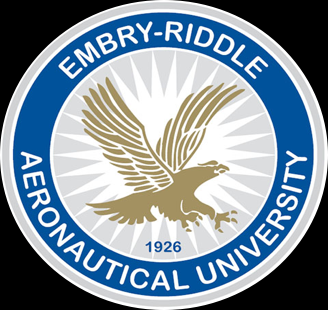 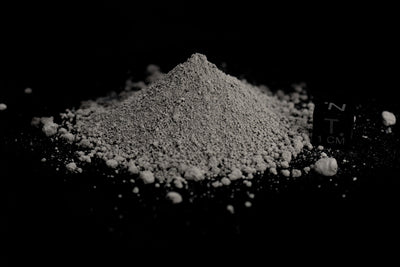 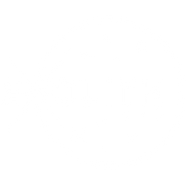 Experiment 2: Developing Moon Soil
Monogastric Horse Manure
Proxy for human waste
Will be available to use
Think ‘The Martian’
Provides nitrogen and a microbial community
Introduction
Up to 40 days per cycle
Initially mix simulant and manure
Measure all endpoints
Remove edible portions and mix in remainder
Sow new seeds and repeat
NASA’s Artemis program aims to establish a permanent base on the Moon.
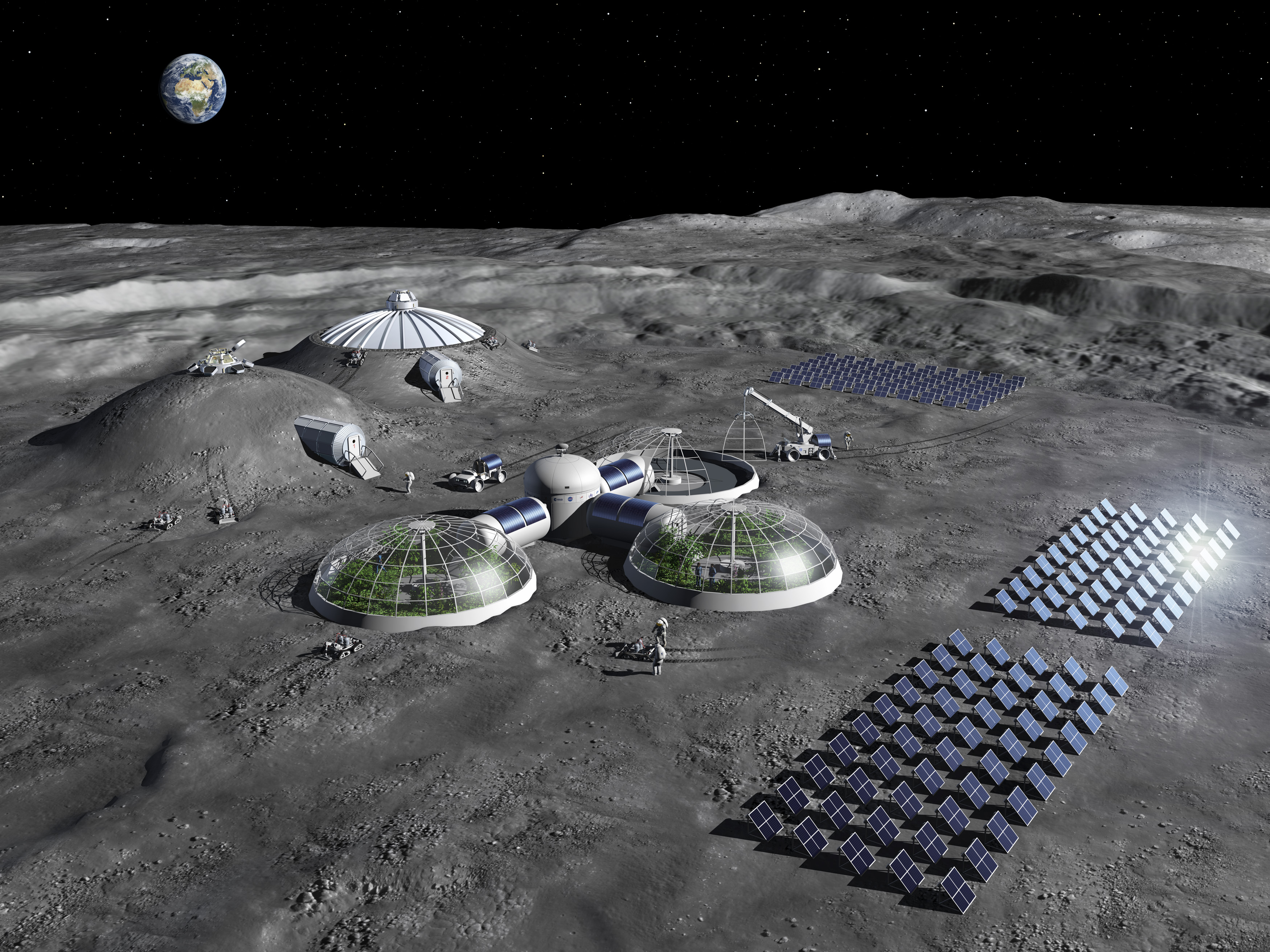 Many challenges are present such as mission costs due to high masses and maintaining astronaut health.

Unlike the ISS, the Moon has many useful resources in-situ.
Simulated Microgravity
Modifying the EagleStat to support plant-based studies
2D clinostats can provide initial insight

Custom vessels will be printed to hold the substrate while allowing a simple hydration option.
Artist render of a lunar base (Image credited to the ESA).
Crops can utilize the regolith as a growth substrate and nutrient source.

UF Gainesville used authentic Moon regolith and obtained 100% germination and highly stressed plants.
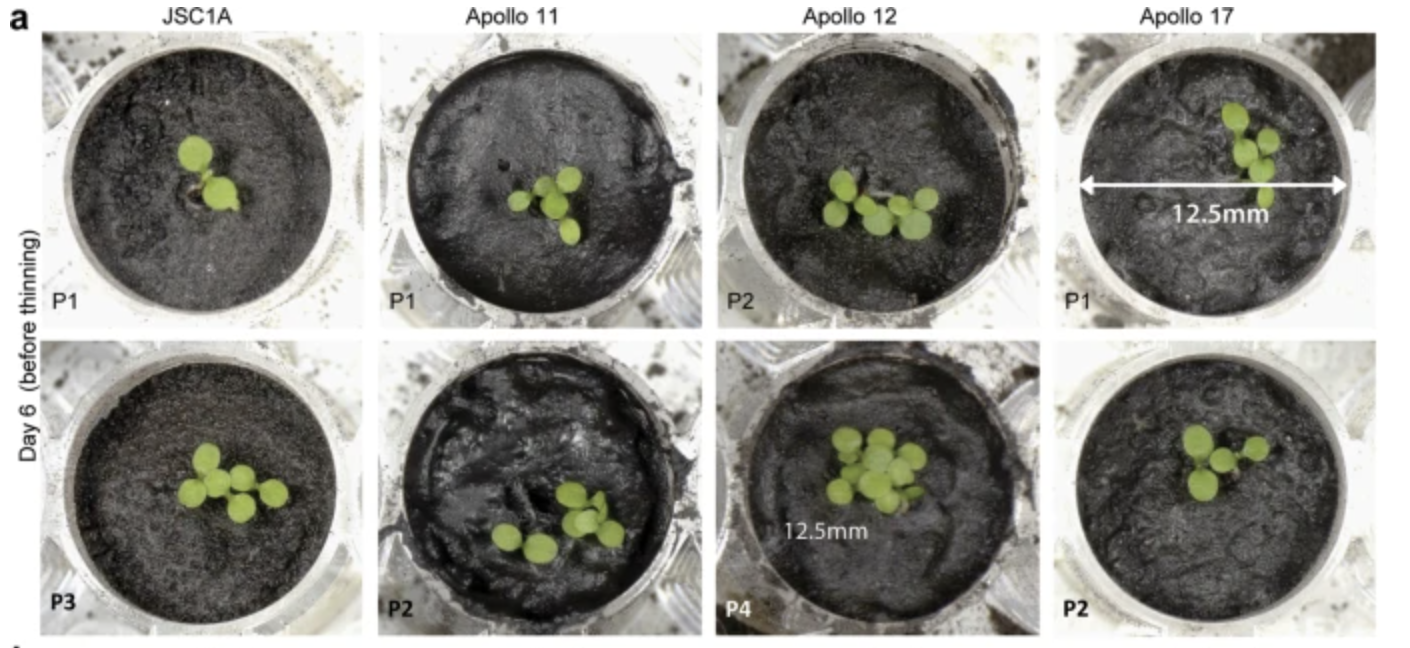 First plants grown in authentic lunar regolith (Paul et al., 2022)
Growing plants on Mars using human waste. (Credit to The Martian)
Gaps in literature:

Few studies mix manure or compost with regolith simulant, but don’t analyze microbial community changes

No studies are reincorporating biomass for successive growth cycles
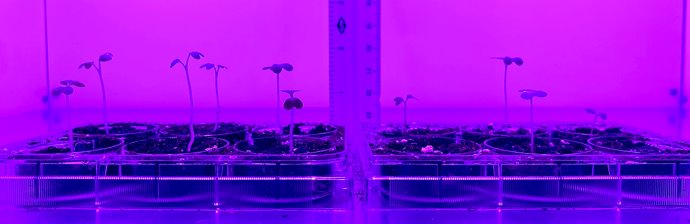 Experimental Process
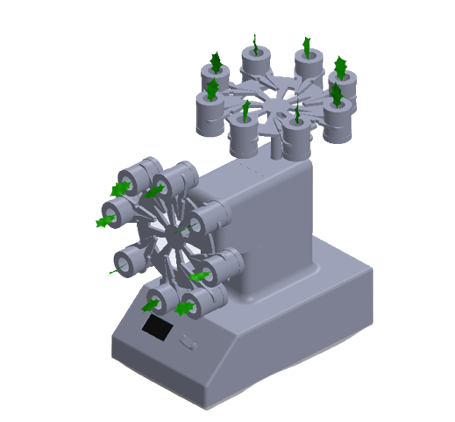 A modified EagleStat (left) for plant-based simulated microgravity studies along with custom vessels (right) in development.
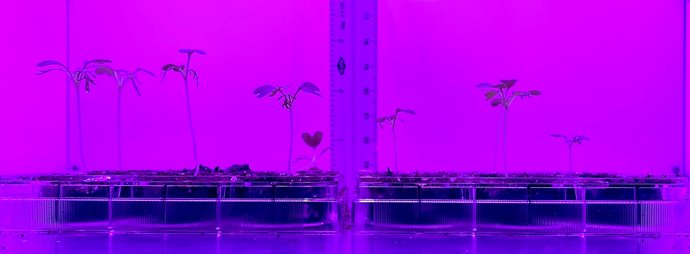 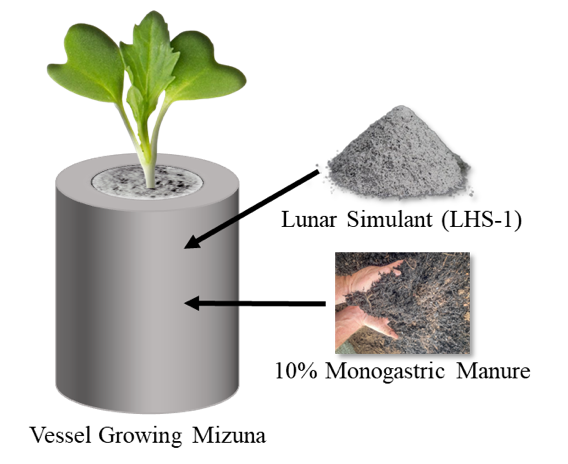 Experiment 1: Simulated Microgravity
Complete six experiments to view direct impact of microbes on plant growth in simulated microgravity.
Mizuna mustard grown in the Space Microbiology Lab for the first time. The progress after day 7 (top)  and 15 (bottom)  are shown.
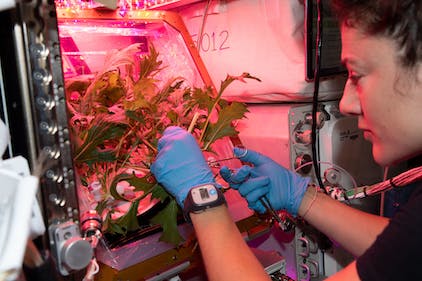 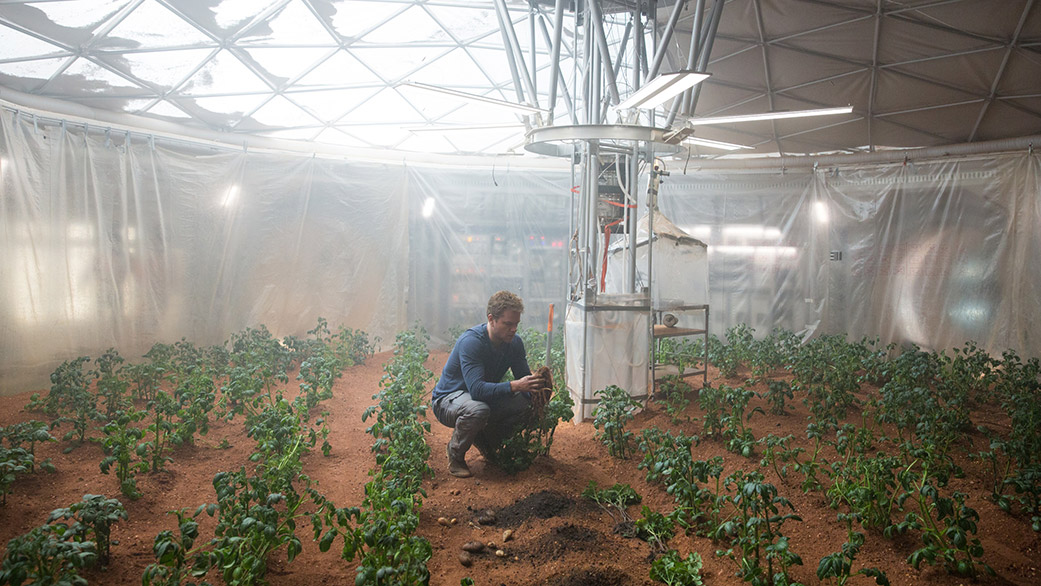 Model Selections
15 days for Microgreens

Mix up to 10% of manure
References
Mizuna has many good qualities:
Grown as a microgreen 
High nutritional profile
Studied multiple times on the ISS
Can provide high biomass compared to seed mass
Preliminary Work
Caporale, A. G., Amato, M., Duri, L. G., Bochicchio, R., De Pascale, S., Simeone, G. D. R., ... & Adamo, P. (2022). Can Lunar and Martian Soils support food plant production? Effects of horse/swine monogastric manure fertilization on regolith simulants enzymatic activity, nutrient bioavailability, and lettuce growth. Plants, 11(23), 3345.  ​
Caporale, A. G., Palladino, M., De Pascale, S., Duri, L. G., Rouphael, Y., & Adamo, P. (2023). How to make the Lunar and Martian soils suitable for food production-assessing the changes after manure addition and implications for plant growth. Journal of Environmental Management, 325, 116455.  ​
Duri, Luigi Giuseppe, et al. "The potential for lunar and martian regolith simulants to sustain plant growth: a multidisciplinary overview." Frontiers in Astronomy and Space Sciences (2022): 233.  ​
Paul, A. L., Elardo, S. M., & Ferl, R. (2022). Plants grown in Apollo lunar regolith present stress-associated transcriptomes that inform prospects for lunar exploration. Communications biology, 5(1), 382. ​
Rivera, C. M., Battistelli, A., Moscatello, S., Proietti, S., Rouphael, Y., Cardarelli, M., & Colla, G. (2006). Influence of simulated µG on growth, yield, and quality of leafy vegetables: Lettuce and rocket. European Journal of Horticultural Science, 71(1), 45.  ​
Wamelink, G. W., Frissel, J. Y., Krijnen, W. H., Verwoert, M. R., & Goedhart, P. W. (2014). Can plants grow on Mars and the moon: a growth experiment on Mars and moon soil simulants. PLoS One, 9(8), e103138.  ​
Using Exolith Lab’s LHS-1 simulant based on NASA landing site.

Entirely absent of nitrogen unlike authentic Moon regolith.
Mizuna mustard was initially grown to begin assessing potential issues during growth cycles.

Invited to submit a NASA Step 2 proposal for this work.
Mizuna mustard grown in the VEGGIE module on the ISS (Image credited to NASA).
Measure all plant, microbe, and substrate endpoints.
Growing plants on Mars using human waste. (Image credited to The Martian)